Notes:
WOUNDS
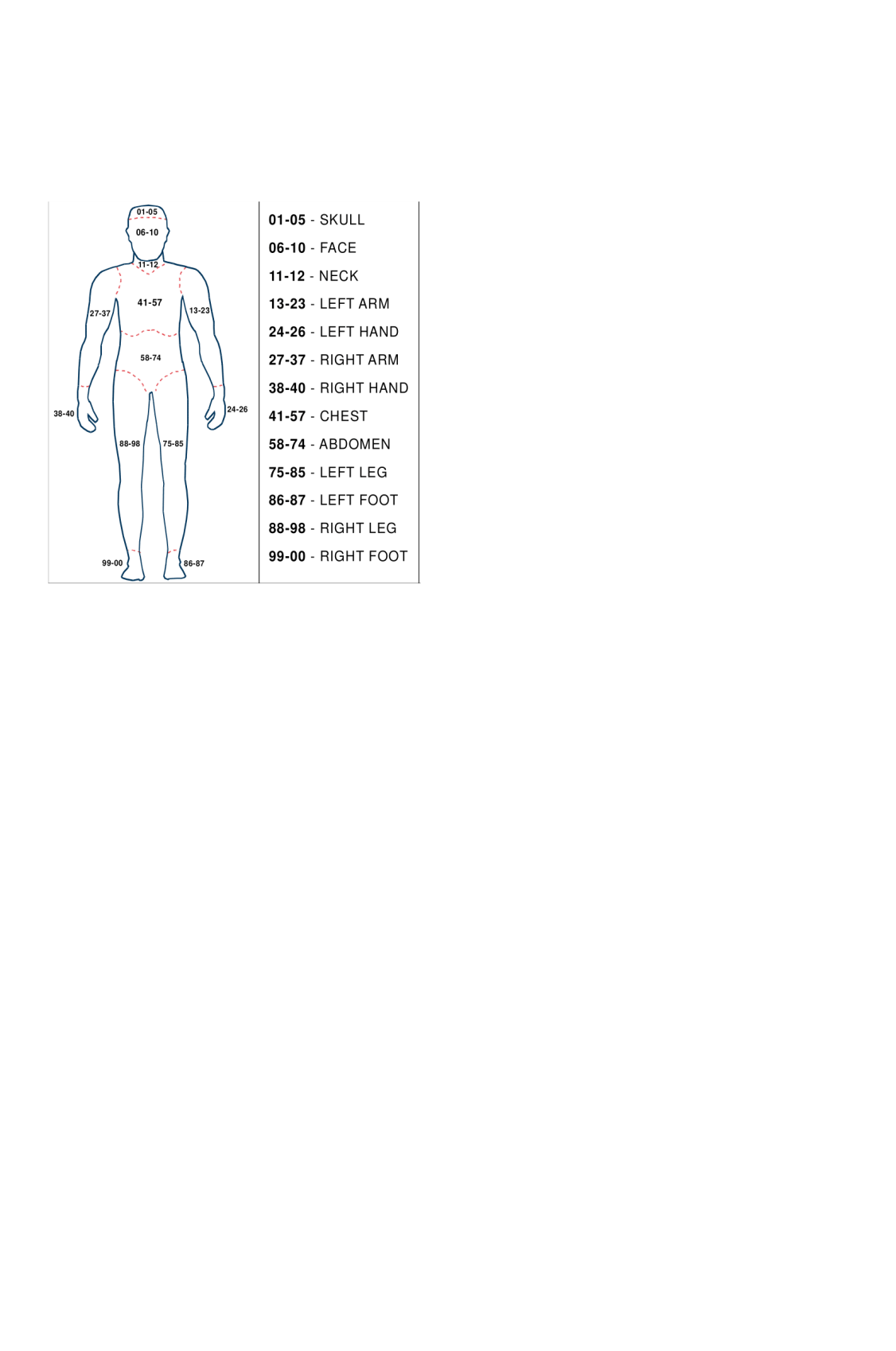 SP      EV
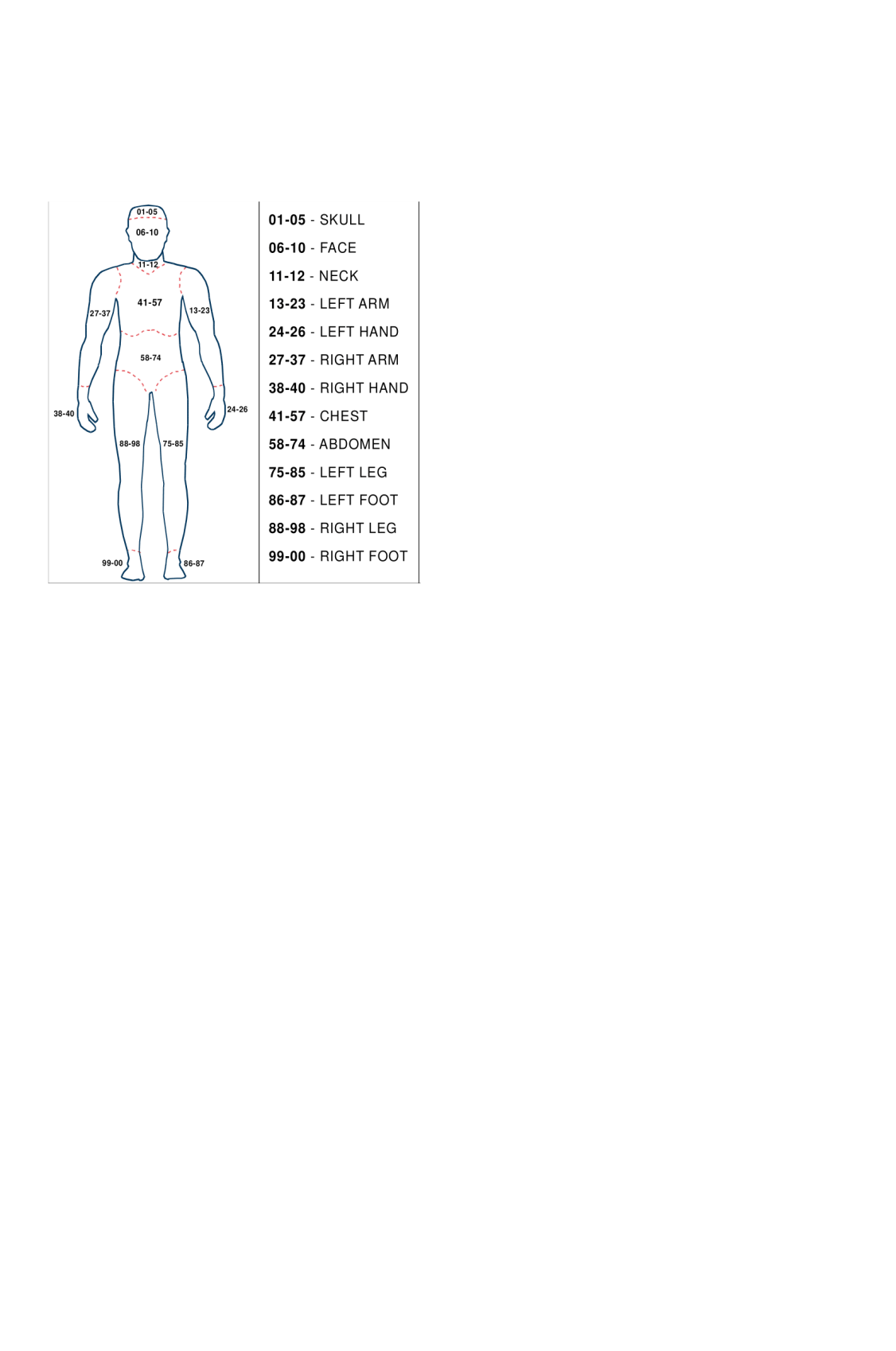 ARMOR